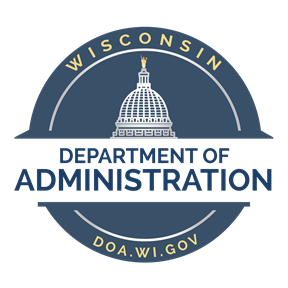 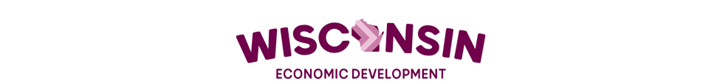 Presented in conjunction with:
Wisconsin Department of Administration (DOA)
Wisconsin Economic Development Corporation (WEDC)
Cash and Inventory Management Overview
April 20, 2023
Presenters
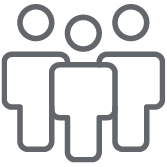 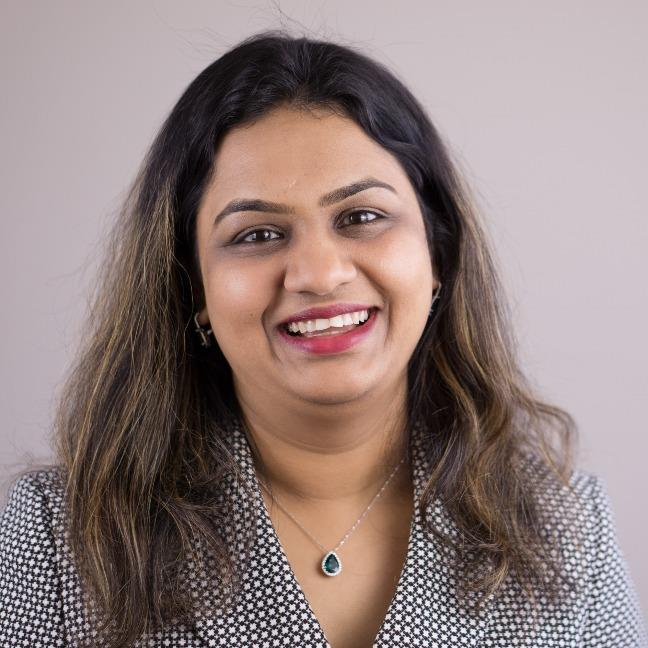 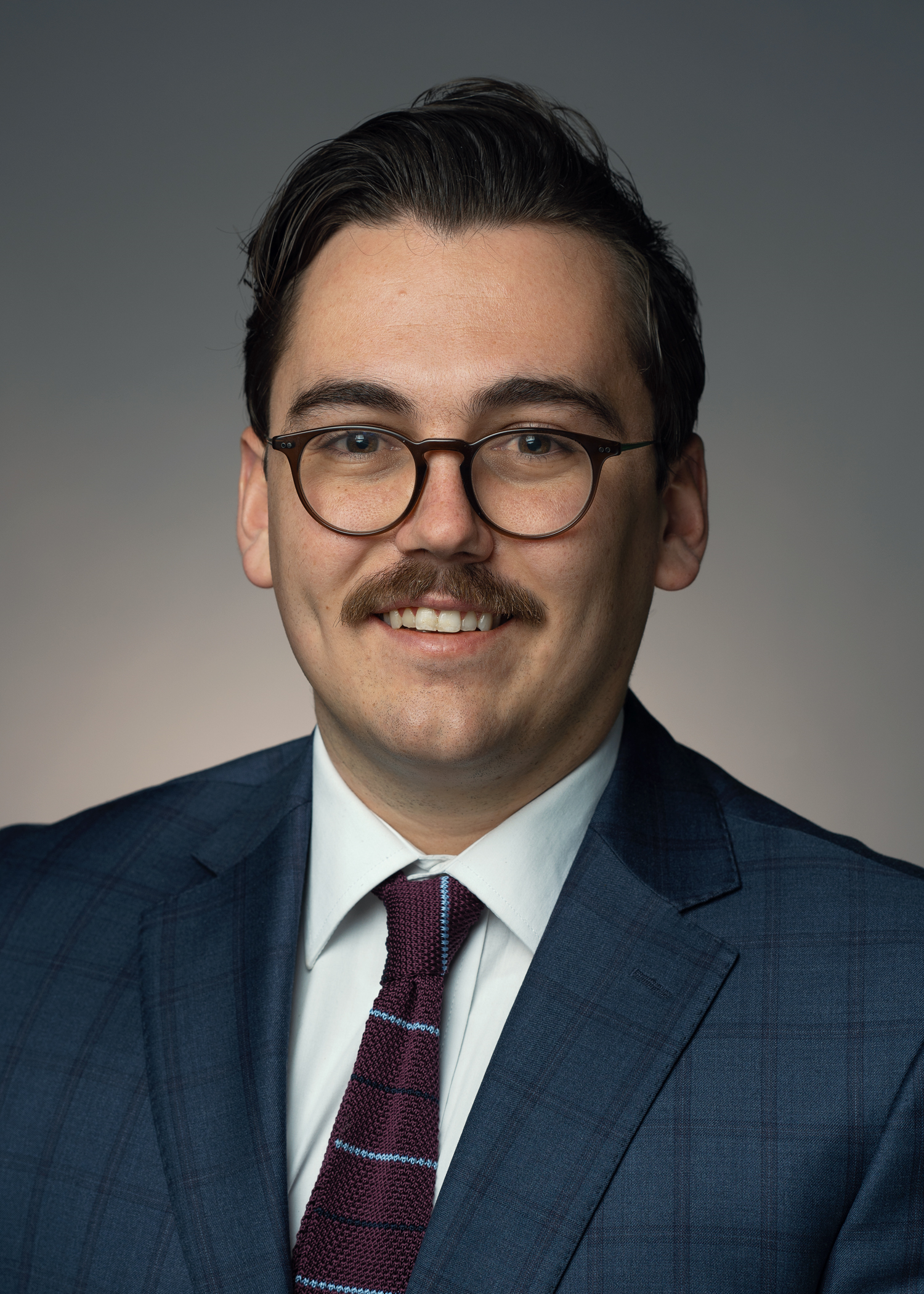 Darshana Shyamsunder
Evan Masters
Managing Consultant, National Grants Management Services
Senior Consultant, National Grants Management Services
2
Legal Disclaimer
FORVIS presenters are not providing legal advice. This presentation is meant to be an overview of Cash and Inventory Management for the Wisconsin DOA Program Grantees and should not be taken as legal guidance from DOA, WEDC, or FORVIS. 
Program Grantees should direct specific questions to the program inbox that they use to correspond with DOA representatives.
3
What is Cash Management?
Types of Cash Payment Methods
Requirements of Cash Management 
Financial Management Elements
Allowable Cost Principles
Best Practices 
What is Inventory Management?
Inventory and Property Records
Best Practices Inventory Management
Examples
Key Learning Items
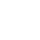 4
Overlap Between Topics
5
What is Cash Management?
The process of collecting and managing cash flows
Accounts Receivable – What you’re owed
Accounts Payable – What you owe
Cash on hand – What’s in the bank
Every dollar has a role
6
Accounts Receivable
What account does the receivable apply to?
General Funds
Restricted Funds
Grant Funds
Understand where the funds will come back to when they’re paid
7
Accounts Payable
What account will funds come out of?
General Funds
Restricted Funds
Grant Funds
Do you have the cash on hand to cover the payable?
8
Cash on Hand
Not just one big bucket of funds
This is what enables your organization to continue operations!
9
How Cash Flows – Nonprofit
Contributions
Cash Balance
Membership Fees
Cash Out
Payroll
Program Operations (Grant and Non-Grant)
Events
Administrative
Grant Receivables
10
How Cash Flows – Local Government
Tax Revenue
Cash Balance
Bonds Issued
Cash Out
Payroll
Operations (Grant and Non-Grant)
Infrastructure 
Administrative
Grant Receivables
11
Cash Management for Grants
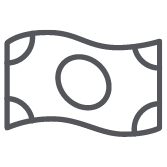 Similar process to non-grant cash management
Provide reasonable assurance that funds requested from the grant are for immediate needs
For DOA grants, this could be an advance or reimbursement
12
Types of Grant Payment Methods
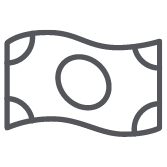 Advance Payments (DOA Grants)
Reimbursements
Working Capital
(Note: Whatever payment method, the recipient must keep accurate records to support the disbursement)
13
Advance Payments to DOA Grantees
Consider that your financial processes should enable the organization to estimate the funds needed to support program activities for the next period.
14
Making Accurate Advance Requests
15
15
DOA Grant Cash Management
Budgeted Costs
Payments Received from DOA
Payment Request to DOA
Project Timeline
Prior Period Expense Tracking
16
Requirements of Cash Management
Grantees should be able to:
Identify funds from the grant award
Ensure accuracy and complete financial statements
Maintain detailed accounting records
Compare budget versus actual expenditures
Written policies for allowable costs
Expenditure information must be sufficient to allow states to prepare all required reports and establish that federal funds are used properly. Safeguards have been established to ensure effective cash and financial management. (2 CFR 200.302(a))
17
Financial Management Elements – Article 16
Financial Management System must adequately trace funds to the expenditure level
Accounting records for grant funds received must be segregated funds from other agreements, programs, and/or projects
Maintain a uniform double entry, full accounting system using GAAP which must permit timely preparation of program expenditure reports
Compare budget to actual expenditures and maintain proper internal controls
Make sure that expenditures are used only for authorized purposes
18
Article 16 – Continued
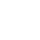 Records capture where funds came from and how they were spent
Records must be supported by source documentation and contain information related to:
Funding source (grant award)
Authorizations
Financial obligations
Unobligated balances
Assets
Expenditures
Income and interest
19
Financial Management Elements
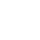 Written federal payment procedures
Must have procedures that minimize the time between drawdown and disbursement
Written procedures for determining allowability  
Capture whether a cost is allowable
Federal funds are spent on allowable costs that meet basic cost principles (found in Uniform Guidance)
Must maintain source documentation to support expenditures
20
Financial Management Elements
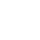 Accurate, current, and complete disclosure of financial results 
Financial Reporting – Award terms and conditions dictate when recipients must submit financial reports
Performance Reporting – Report on the operation of activities supported by the award
Best Practice
Relate financial data and accomplishments to performance goals
21
Financial Management Elements
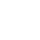 Effective controls over all funds
Must safeguard all assets and confirm that they are used for authorized purposes
Comparison of Budget amounts
Deviations from budget or project scope requires prior written approval from DOA. If changes are needed to the project budget, scope, or timeline, contact the program mailbox to discuss the amendment process.
22
Example Financial Control
Separate Duties
Person 1 – Opens mail and provides a total amount received 
Person 2 – Makes a deposit and enters data in the accounting system
Person 3 – Reviews data in the accounting system and balances the account
23
Cash Management – Allowability
DOA Budget Modification Requests
All modification requests must be made in writing and approved by DOA before proceeding 
Reasonable and consistent with ARPA and the program intent
DOA reserves the right to approve or deny requests
Requests to modify budget may not exceed the grant award
In general, modifications between existing line items that impact 10% or less of the total overall budget will be approved
25
Allowable Costs
Costs charged to any grant award must be allowable by federal, state, and local law
Costs should also conform to standards outlined in the specific grant agreement
If you question if a cost is allowable, ask the grantor
26
DOA Eligible Expenses (Art. 5)
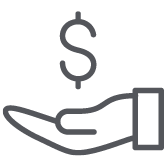 Incurred During the Period of Performance
Necessary to perform the activities and provide the deliverables outlined in the scope of work and application
Consistent with the budget
Reasonable in amount relative to the good or service being paid for
Consistent with the intent and scope of the grant program as determined by DOA
A cost is reasonable if, in its nature and amount, it does not exceed that which would be incurred by a prudent person under the circumstances prevailing at the time the decision was made to incur the cost
Eligible expenses are further defined in Article 5 of the grant agreement
27
DOA Eligible Expenses (Art. 5)
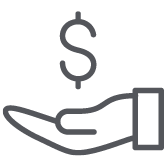 A cost is reasonable if, in its nature and amount, it does not exceed that which would be incurred by a prudent person under the circumstances prevailing at the time the decision was made to incur the cost
Eligible expenses are further defined in Article 5 of the grant agreement
28
DOA Ineligible Expenses (Art. 5)
Examples of Ineligible Expenses include, but are not limited to:
Application Costs
Lobbying
Other ineligible expenses as detailed in Article 5 of the Grant Agreement
ARPA Ineligible Expenditures
Grantee is responsible for returning funds to the DOA for expenditures deemed ineligible
29
Best Practices & Considerations for Other Awards
1. Be necessary and reasonable 
2. Conform to Uniform Guidance and the federal award
3. Be consistent with existing policies and procedures governing both federal and non-federal funds
4. Cannot be duplicated 
5. Follow generally accepted accounting principles (GAAP) 
6. Cannot be used to meet cost sharing or matching requirements of any other federally financed program
7. Be adequately documented
8. Incurred during the period of allowability
The uniform guidance provides a list of general principles that will help non-federal entities determine allowability at  2 CFR 200.403
30
Best Practices Cash Management
Planning ahead – Use a cash projection or forecast
Expenditure allowability process
Retain source documentation
Budget versus actual expense comparison
31
Inventory Management
Inventory Management
Similarities to cash management
Deals with non-cash assets
Equipment
Supplies 
Computing Devices
Capital Assets
Real Property
Intangible Property
Important for both grant funded assets and non-grant assets
33
Types of Property Classifications
2 CFR 200.1
34
Goals of Inventory Management Activities
Prevent:
Loss
Damage
Theft
Maintain the property in good working order
35
Inventory Management
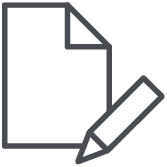 Some federally awarded funds may allow for the purchase of property, equipment, and supplies
 An inventory management process should be used to track property, equipment, and supplies purchased
For federal awards outside of your DOA award or for best practice, follow 2 CFR sections 200.310-316
36
Inventory and Property Records
Description of the property
Serial number or identification number
Source of funding for the property (ex. Federal Award Identification Number – FAIN)
Title holder
Acquisition date and cost of property
Percentage of federal participation in the project costs for the award under which the property was acquired
Location, use, and condition of the property
Any ultimate disposition data, including the date of disposal and sale price of property
Nonfederal entities must maintain specific property records that include:
37
Best Practices – Inventory Management
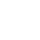 Have procedures in place to support an annual inventory taking process
Consider the useful lifespan of equipment and adjust as needed (decisions should be documented and approved within the organization’s finance office)
Maintain written procedures explaining how grantees value equipment 
Maintain detailed documentation
38
Best Practices – Inventory Management
Perform a physical inventory of the property and records reconciled with property records at least once every two years
Maintain strong internal controls over supplies, especially “attractive items” like computing devices
Intangible property should only be used for the originally authorized purpose – 2 CFR 200.316
39
Disposition of Property
What happens to property when a grant is over?
Uniform Guidance outlines disposition procedures for different types of property
2 CFR 200.311-313
DOA Grants
The Uniform Guidance does not apply to your grant agreement under the American Rescue Plan Act
40
Inventory Tracking Examples
Ways to track physical inventory
Forms should answer the following:
What is the property?
How many of the item did you purchase?
What funding source was used? What percentage was grant funded?
How will the property be used?
Who is responsible for the property?
42
Inventory Acknowledgement Form
Create a form to include staff name, contact number, office name, equipment or supplies are being dropped, and facility address
Include list of all the equipment, supplies dropped at the facility
Require signature and date by personnel or facility in-charge
43
Record Retention
Files related to the Grant must be retained for a period of five years after the period of performance ends 
Includes inventory records
Requirements apply to agreements terminated prior to the end date
44
Inventory Listing – Sample
45
Inventory Responsibility/Checkout – Sample
46
Thank you!
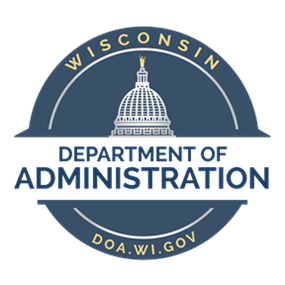 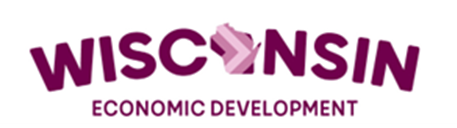